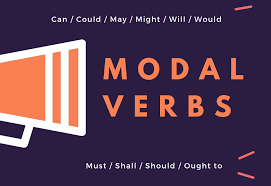 Modal verbs
A modal verb is a type of auxiliary verb that is used to express: ability, possibility, permission, prohibition or obligation...
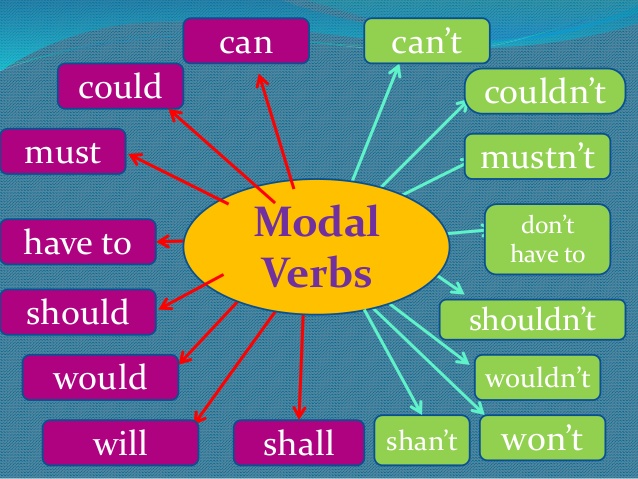 Can, Could, Be Able To
Tom can write poetry very well.
I can help you with that next week.
Lisa can’t speak French.
Mike is able to solve complicated math equations
The support team will be able to help you in about ten minutes.
When I was a child I could climb trees.
Ten years ago my brother couldn’t play the guitar.
I wasn’t able to visit her in the hospital.
He hasn’t been able to get in touch with the client yet.
ABILITY
CAN-MAY- COULD-MIGHT
You can catch that train at 10:43.
He can’t see you right now. He’s in surgery.
I could fly via Amsterdam if I leave the day before.
It could rain this afternoon. 
This can’t be true. 
We could get there in time if you were driving a bit faster.
Our company might get the order if the client agrees to the price.
POSSIBILITY
CAN-COULD-MAY
Can you lend me ten dollars , please?
You can borrow my car.
Could I have your number, please?
Could I talk  to your supervisor, please?
Could I use your phone , please?
May I use your phone , please?
Excuse me; could I sit here, please?
PERMISSION
SHOULD-COULD-OUGHT TO-
MIGHT-SHALL WE-MAY
You could take  the tour of the castle tomorrow.
“You should try to practice English.”“You shouldn’t translate too much.”
“You ought to read more.” (SHOULD)
You may as well come inside. John will be home soon.
We might as well take Friday off. There’s no work to be done anyway.
You might like to try the salmon fillet. It’s our special today.
Shall we go for a walk?
You ought to have your car serviced before the winter.
SUGGESTION
COULD-MAY-CAN-WILL-WOULD
Could you just sit down and listen!
Could you call back later, please? 
Could I have your attention, sir? 
May I make an appointment for Tuesday?
May I begin? 
May I have a glass of water, please? 
Could you tell me the way to the town center, please? 
Can you call back later, please? 
Can I borrow your pen, please? 
Can I use your bathroom, please? 
Will you please take the trash out?
Would you mind if I sit here?
REQUEST
MUST-HAVE TO-NEED TO
You must have a passport to cross the border.
Elisabeth has to apply for her visa by March 10th.
I need to drop by his room to pick up a book.
I had to work late last night.
I needed to drink a few cups of coffee in order to stay awake.
You don’t have to park the car. The hotel valet will do it for you.
Tim doesn’t have to go to school today. It’s a holiday.
You didn’t have to shout. Everyone could hear you.
You needn’t worry about me. I’ll be fine.
NECESSITY
HAVE TO-MUST
We have to wear a uniform when we're working in reception.
When do we have to hand in our homework?
Al has to work tomorrow so he can't come.
I must phone my dad. It's his birthday today.
You must hand in your homework on Tuesday.
Seat belts must be worn by all passengers.
I had to pay £85 to renew my passport last week.
OBLIGATION
CAN'T- MUSTN’T
You must not drive over the speed limit.
You mustn’t leave medicines where children can get them.
What does this sign say? Oh, we can't park here.
You can't take photos in the museum. They're really strict about it.
Sorry, we can't sell knives to under-18s.
Visitors must not park in the staff car park.
Baggage must not be left unattended.
Guests must not make noise after 10 p.m.
PROHIBITION
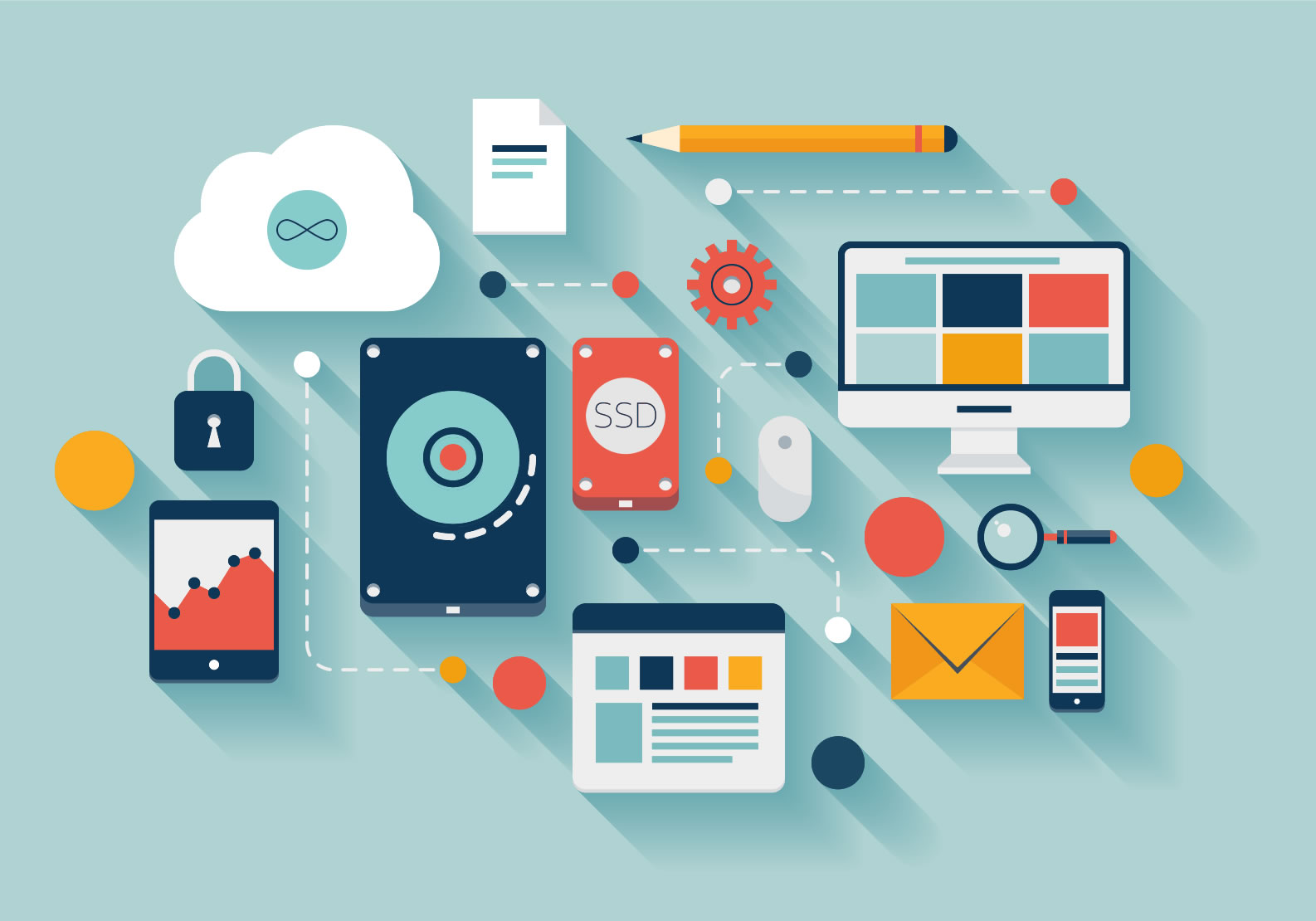 https://www.gingersoftware.com/content/grammar-rules/verbs/modal-verbs/
MODALS EXPALNATION
MODAL VERBS
https://agendaweb.org/verbs/modals-exercises.html
MODAL VERBS EXERCISES 1
https://agendaweb.org/verbs/modals-mixed-2-exercises.html
MODAL VERBS EXERCISES 2
PREPARED BY:
TEACHER ANTONY VASQUEZ